Tanulási utak a szakképzésben:RUDAS
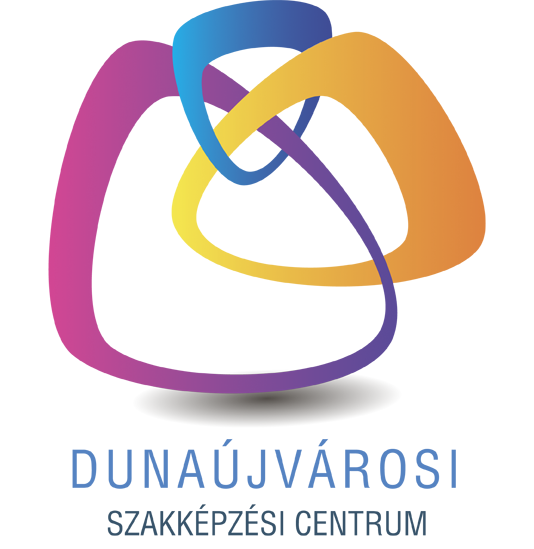 Beiskolázás a
2024/2025-ös tanévre
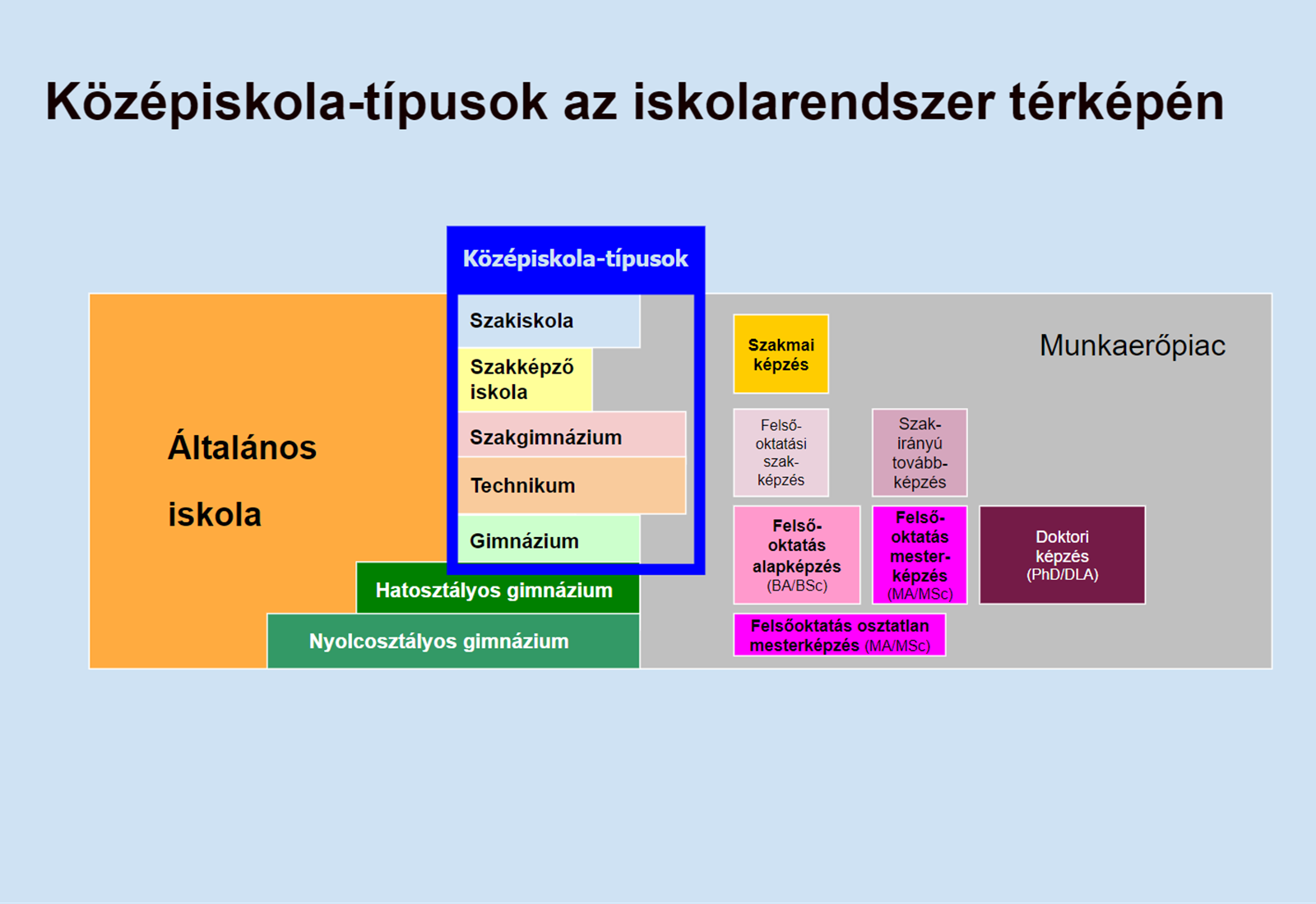 Hogyan döntsünk?
Olyan célokat tűzzenek ki, amelyeket jó eséllyel meg is lehet valósítani! Távoli célokat több lépésben is el lehet érni.
Gyermek érdeklődési köre (általában még nagyon tág)
Tapasztalatszerzés – visszajelzés – ismerősök véleménye
Részvétel a pályaválasztási rendezvényeken, nyílt napokon
Iskolatípusok ismerete, tájékozottság, honlapok átnézése
Megfelelő szintű iskolatípus választása – későbbi sikerélmény, illetve kudarc elkerülése (mindenki felfele pozícionál)
Jó, ha van „B-terv”. Nemcsak egyetlen út vezet a hegycsúcsra
Miért ajánljuk a szakképzést?
a nálunk végzettekre gyorsabb szakmai karrier és  egzisztencia vár,
a technikumban csökkentjük a terheket, a szakmai vizsga egyben érettségi tárgy,
jó eredménnyel letett technikusi vizsga egyenes út a szakirányú felsőoktatásba
a duális képzés és ösztöndíjrendszer megteremti a lehetőségét, hogy a tanulmányok alatt már jövedelemhez jusson a fiatal, amit a pályakezdési támogatással tovább növelhet
központi felvételi megírása nélkül be lehet kerülni
Miért ajánljuk a technikumot?
5 éves képzés (2 év ágazati alapoktatás + 3 év szakirányú oktatás)
 A jelentkezéskor csak ágazatot kell választani, konkrét szakmát 11. évfolyamtól  tanulnak (a döntés joga megmarad)
Egyesíti a gimnázium és a szakmatanulás előnyeit:
A kötelező érettségi tárgyak oktatása a gimnáziumival azonos tartalommal és óraszámban történik.
A képzés végén egyszerre szerezhető érettségi végzettség és szakképzettség.
A szakmai vizsga ötödik érettségi vizsgatárgyként emelt szintű érettséginek számít.
Három tantárgyból előrehozott érettségi vizsga letételének lehetősége (magyar, matematika, történelem).
A technikum elvégzését követően lehetőség felsőoktatásban a továbbtanulásra.
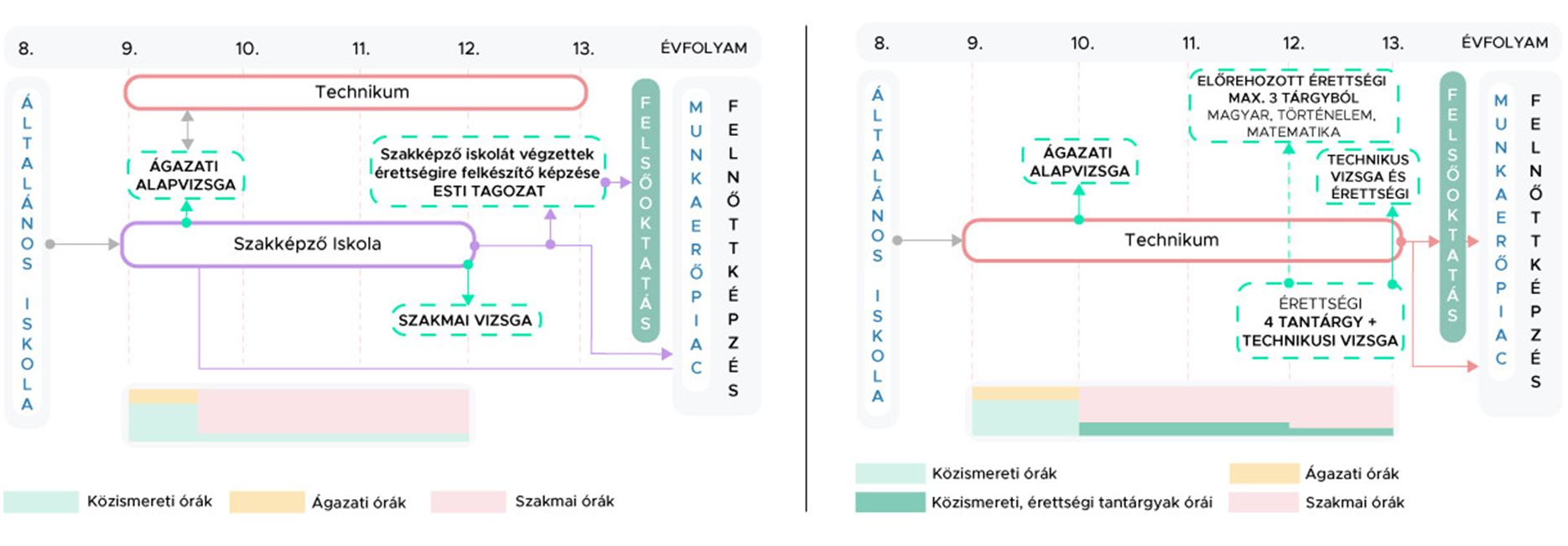 Ösztöndíj – Pályakezdési juttatás - Munkabér
A tanuló az első szakmáját nappali rendszerben tanulói jogviszonyban tanulja, szakképzési ösztöndíjra, a tanulmányok sikeres befejezését követően egyszeri pályakezdési juttatásra jogosult.
 Duális szakmai oktatásban munkabér
Juttatások 2022-ben a szakképzésben tanulóknak
ALAPJA központi költségvetésről szóló törvényben meghatározott önköltségének egyhavi összege, mely 2022.01.01-én 100.000 Ft /fő
Juttatások 2022-ben a szakképzésben tanulóknak
Juttatások 2022-ben a szakképzésben tanulóknak
Miért ajánljuk a Rudast?
Mert már bizonyítottunk (50 év a képzésben, sok család életében)
Magas színvonalú képzés (személyi és tárgyi feltételek, vizsga- eredmények, versenyek, elismerések) TOP30, TOP10
Rugalmasan és diákcentrikusan alkalmazkodunk a változásokhoz
Közösséget teremtünk: hagyományaink jellemeznek bennünket
Biztos szakmákat és egyénileg formálható jövőt kínálunk – partnerek a felsőoktatásban, munka világában (duális képzés)
Figyelünk a közismereti tárgyakra, nyitva hagyva a továbbtanulás irányait (óraszámok, csoportbontások, személyre szabott tervek)
Kollégiumunkban közel 200 fiatal tanulja az önállóságot, életvezetést, alkalmazkodást
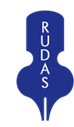 Dunaújvárosi SZC Rudas Közgazdasági Technikum és Kollégium
Technikum (5 év) – érettségi és szakma

Gazdálkodás és menedzsment (Pénzügyi-számviteli ügyintéző; Vállalkozási ügyviteli ügyintéző) 

Informatika és távközlés (Informatikai rendszer- és alkalmazás-üzemeltető technikus; Szoftverfejlesztő és –tesztelő technikus)

Sport (Sportedző /a sportág megjelölésével/ –sportszervező)

Turizmus-vendéglátás (Turisztikai technikus)
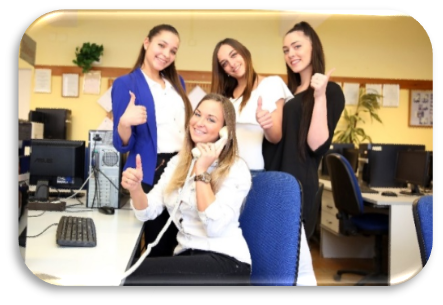 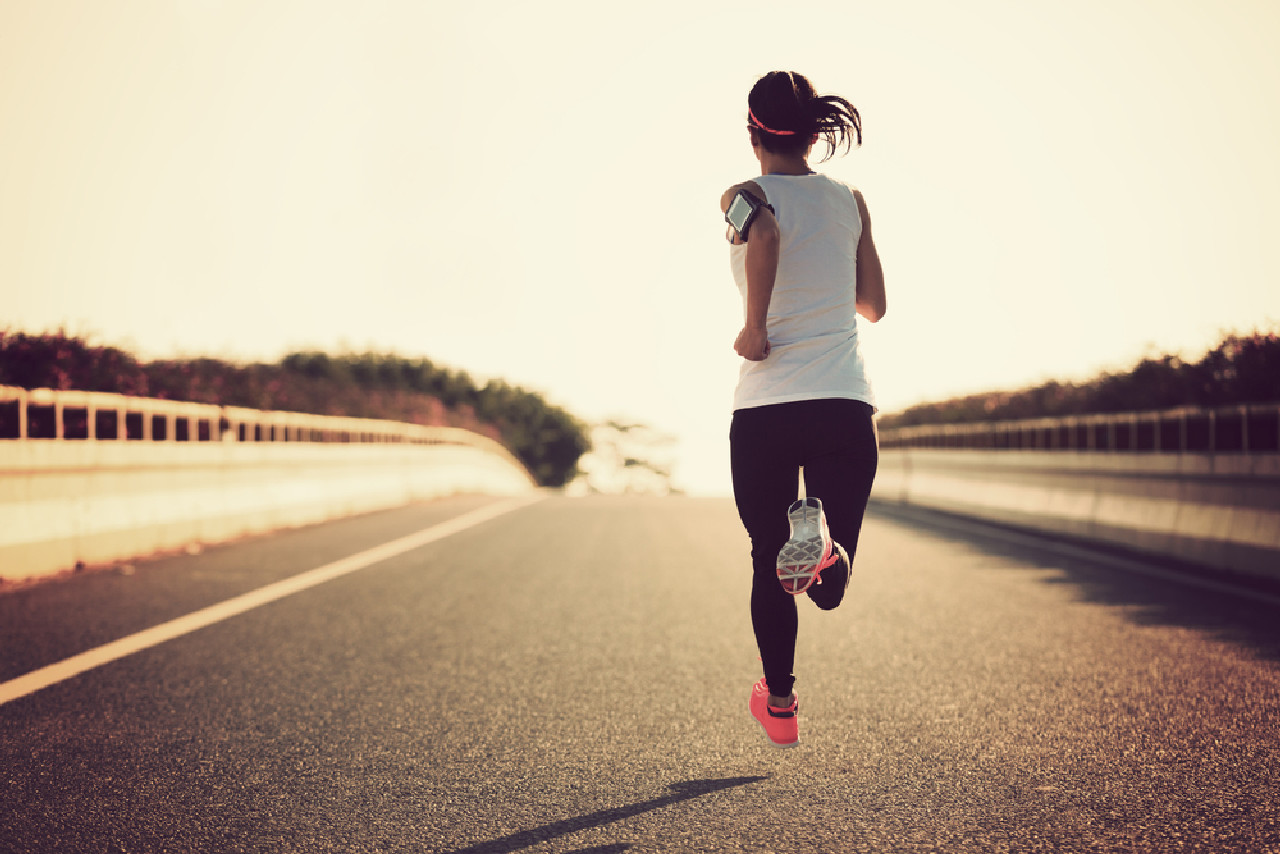 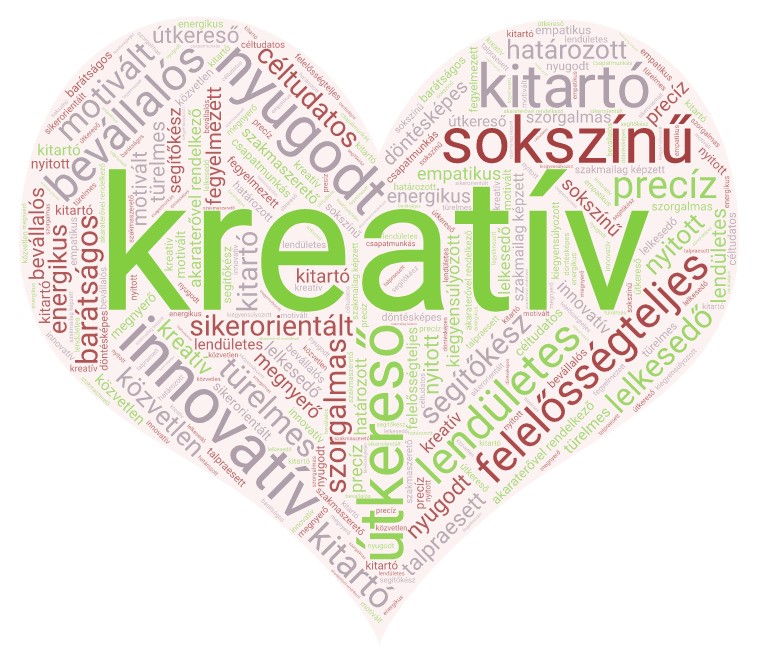 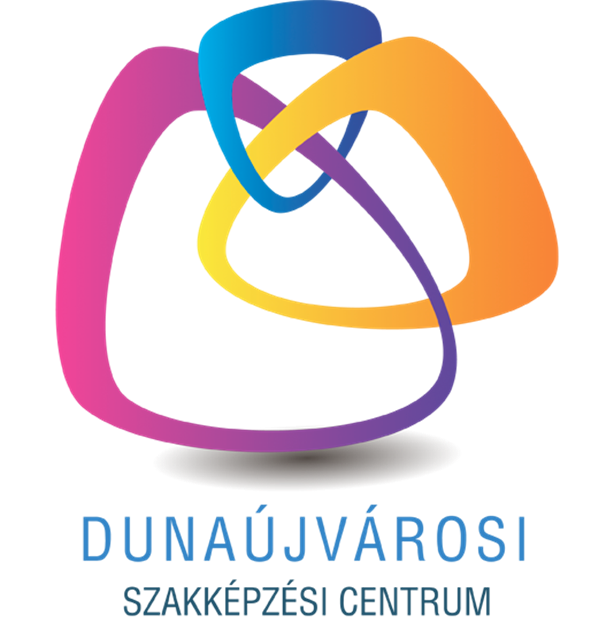 Köszönöm a figyelmet!